Onderhoud weide
Graslandbeheer’2014-2015
Weide rollen
Materiaal: weide rol
Functie: 
Bodem steviger maken
Herstellen van contact tussen zode en ondergrond (bv na schade van engerlingen)
Wanneer: 
Als de bodem niet te nat EN niet te droog is. Rol kan aangepast worden aan omstandigheden.
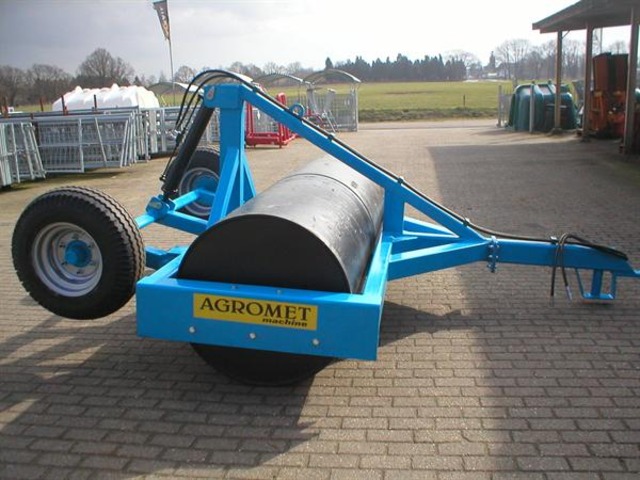 Weide slepen
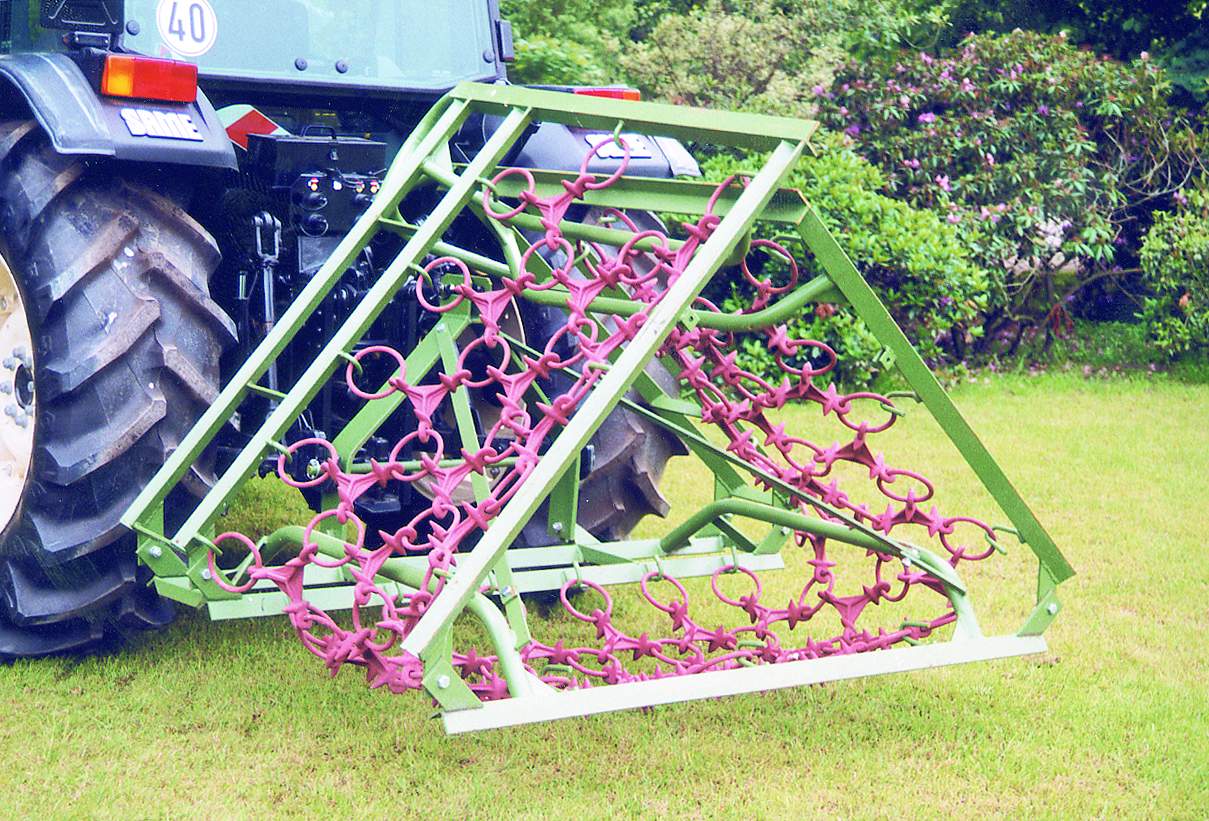 Materiaal: 
weide sleep (ijzeren binnen of banden)
Functie: 
Mest en molshopen verdelen over het hele land.
Wanneer: 
Het beste in het voorjaar
Bij intensief gebruik van de weide vaker

https://www.youtube.com/watch?v=UWv8boTYxfg
Doorzaaien/ herinzaaien
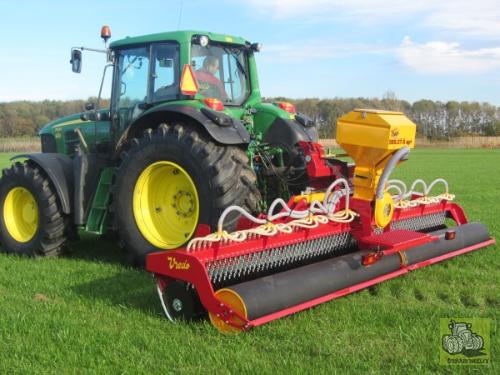 Materiaal:
Zaaimachine, doorzaaier of met de hand
Functie: 
Twee tot driemaal per jaar graszaad verspreiden om kale plekken op te vullen.
Wanneer: 
Doorzaaien het beste in het najaar, tot eind oktober. 
Vernieuwing grasland eind juli tot eind september. 

https://www.youtube.com/watch?v=p4B2RpZEPXc
https://www.youtube.com/watch?v=Ixu6KDjWklQ
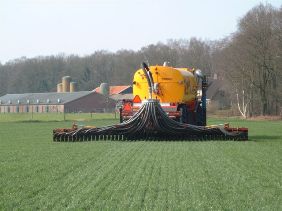 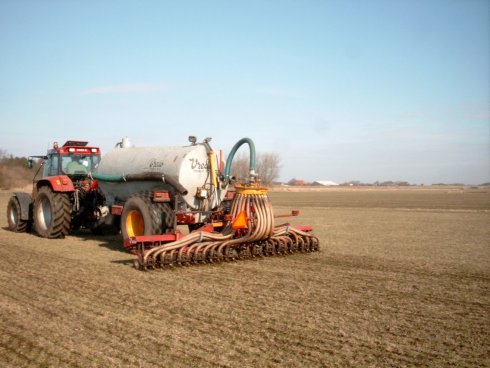 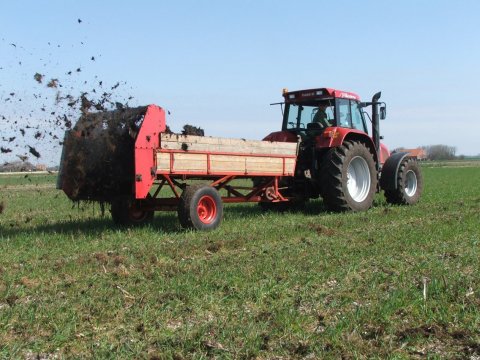 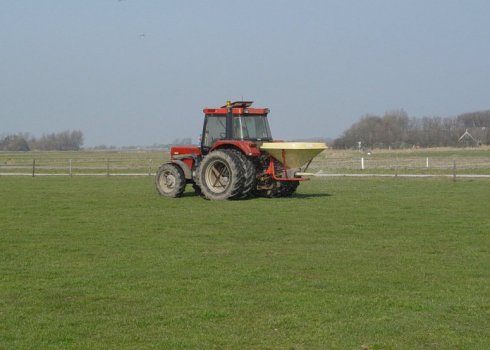 Bemesting/ bekalking
Materiaal: 
Injecteermachine, kunstmeststrooier, kalkstrooier
Functie: 
Zodat gras de juiste voeding krijgt om te groeien en het vee dus indirect ook.
Om de PH waarde neutraal te houden
Wanneer: 
Tussen februari en september
1e keer in februari, vervolgens na iedere snede.
Onkruid bestrijding
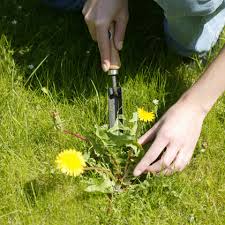 Materiaal:
Bats, greep of spuit
Functie:
Zorgen dat onkruid weg blijft, egale grasweide maken
Wanneer: 
In het najaar
Weide bloten
Materiaal: 
Maaier achter/ voor de trekker, bosmaaier
Functie:
Paardenbanen weghalen zodat het een mooi egaal grasland blijft
Wanneer: 
Meermaals in het voorjaar/ de zomermaanden
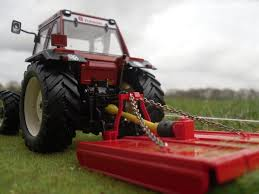 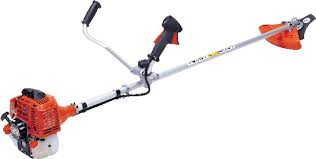